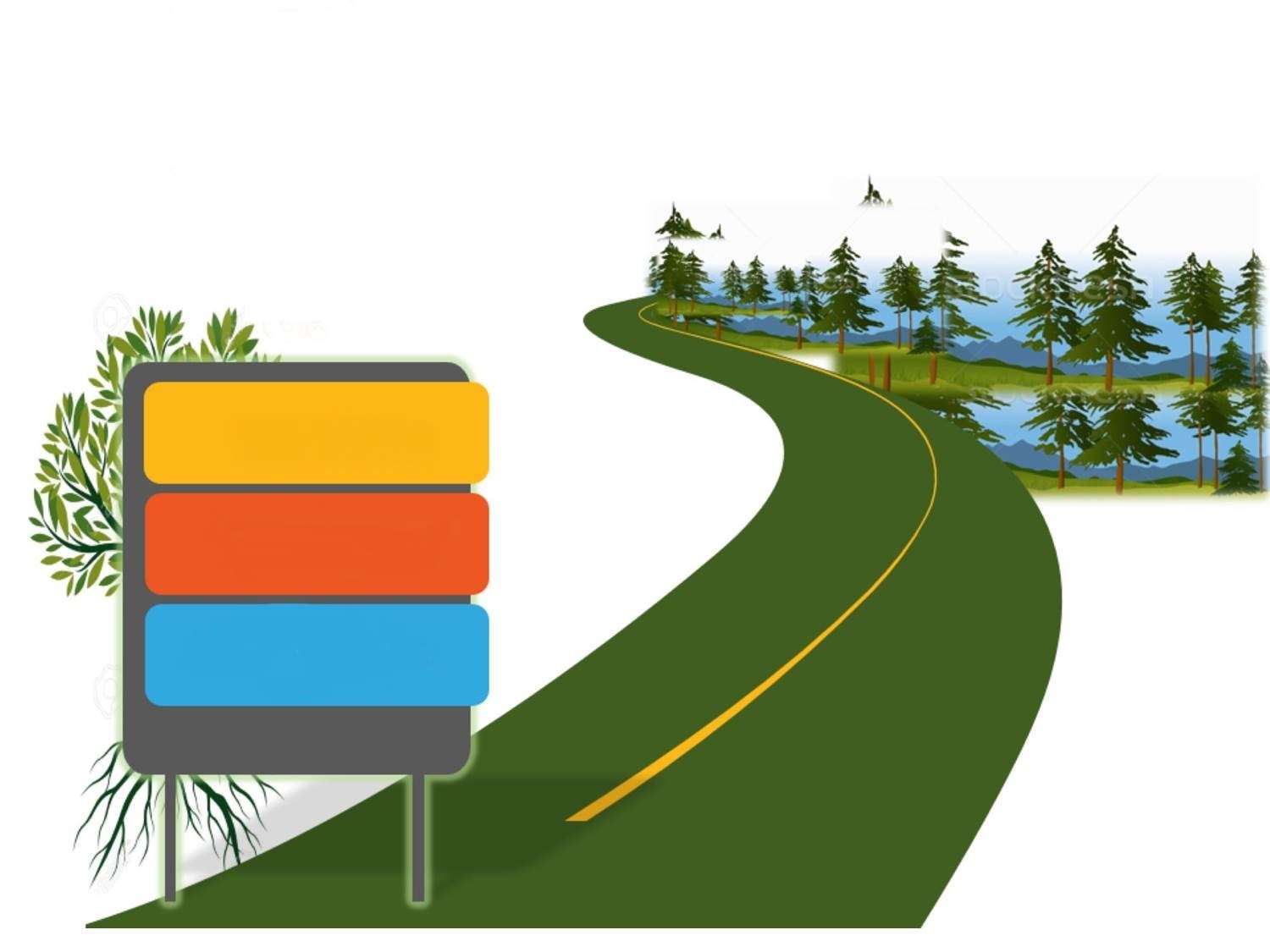 OKUL REHBERLİK VE PSİKOLOJİK DANIŞMA 
HİZMETLERİNİ TANIYALIM
REHBERLİK vePSİKOLOJİK DANIŞMA HİZMETLERİNİ TANIYALIM
Rehberlik ve Psikolojik Danışma Nedir?
Gelişim Alanlarına Göre RPD Hizmetleri Nelerdir?
RPD Hizmetlerinin ilkeleri Nelerdir?
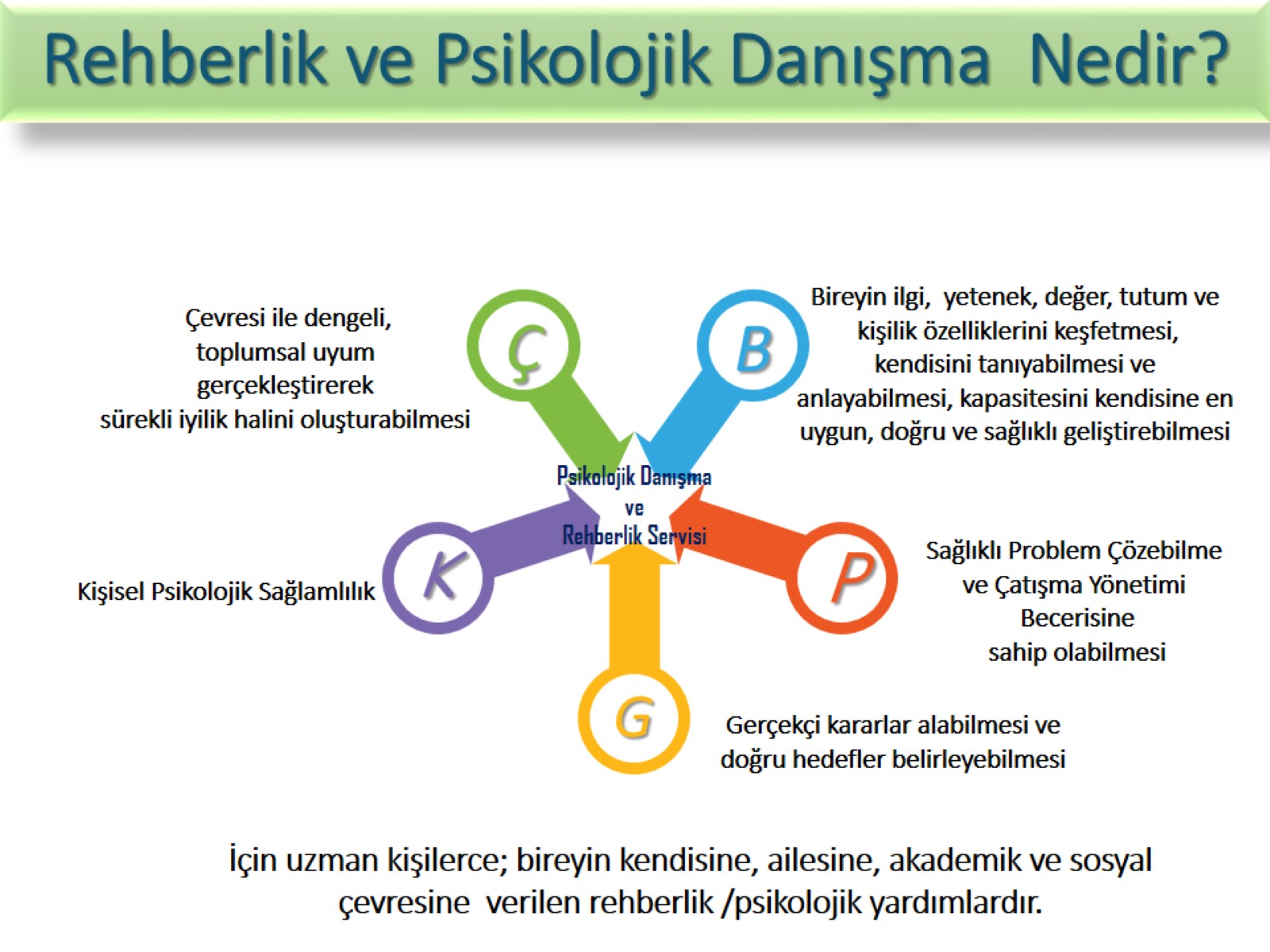 Rehberlik ve Psikolojik Danışma  Nedir?
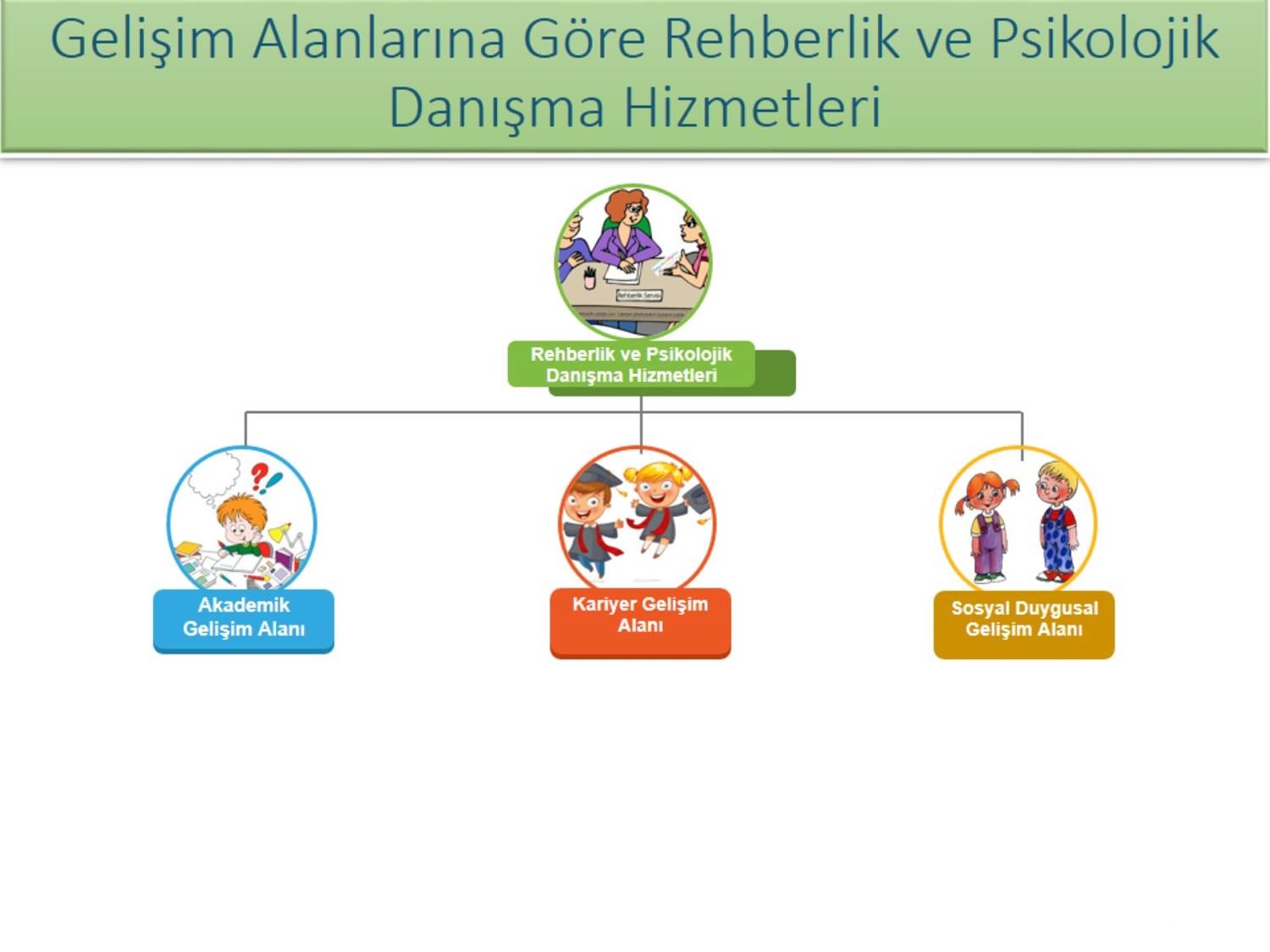 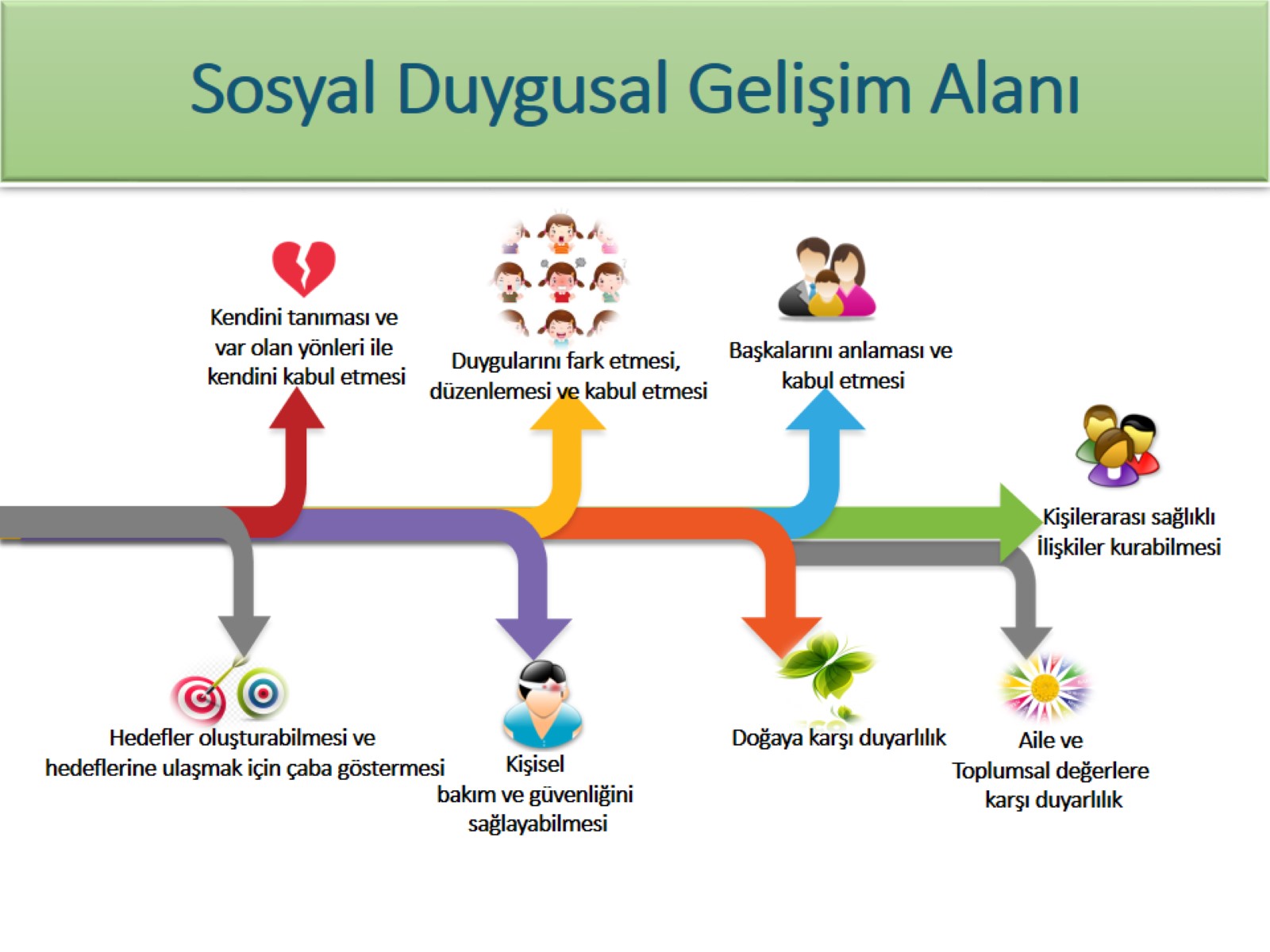 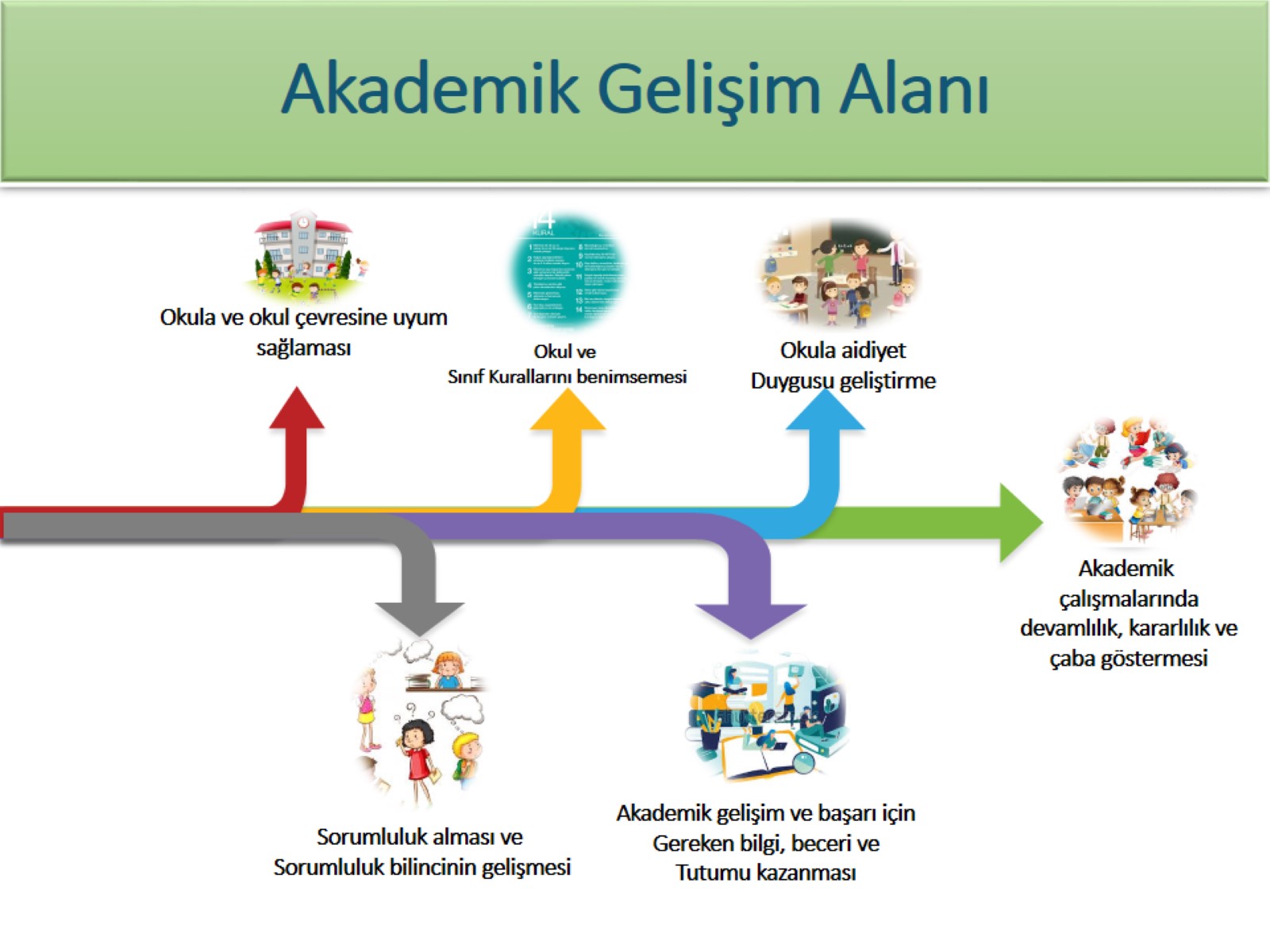 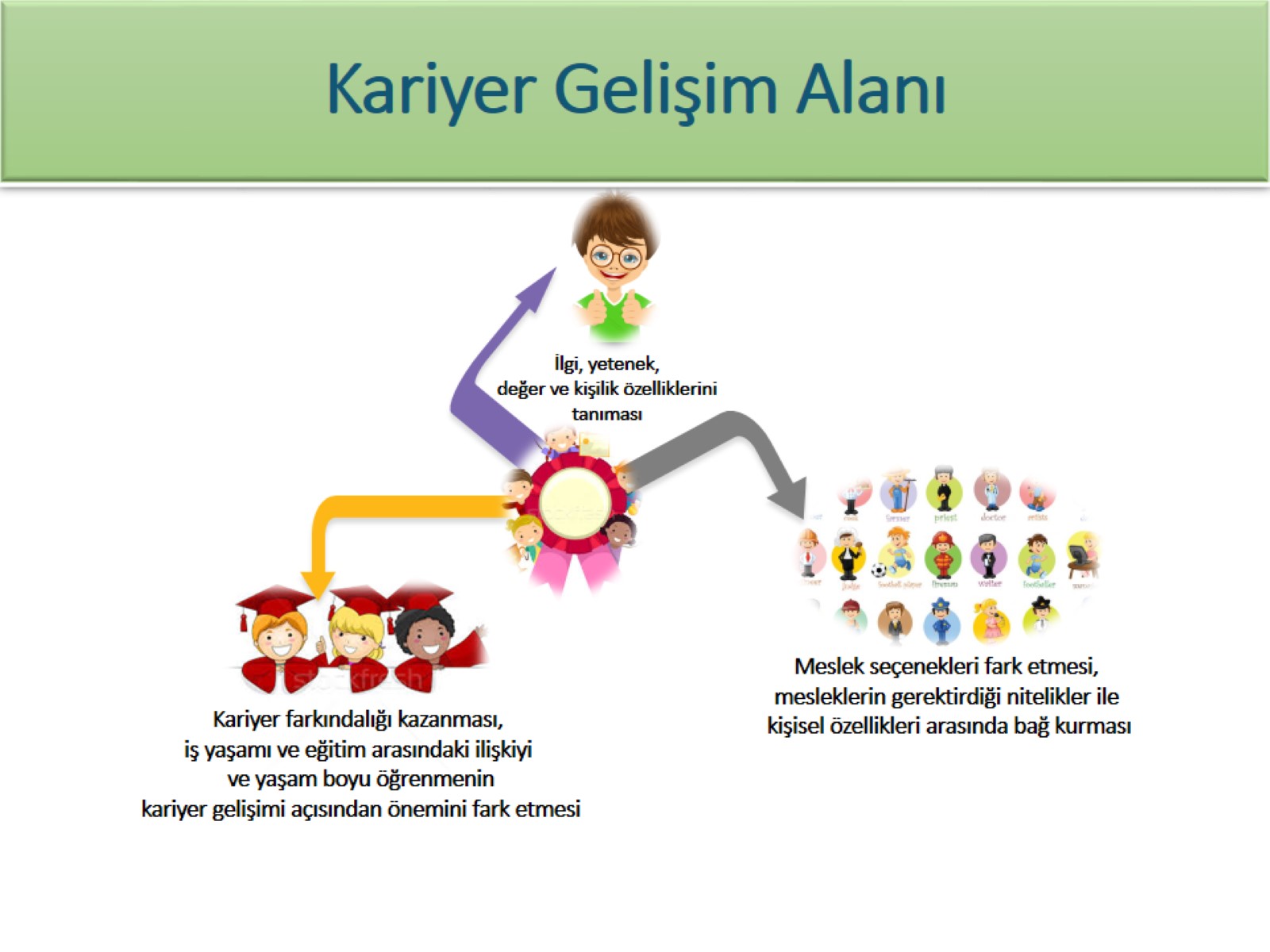 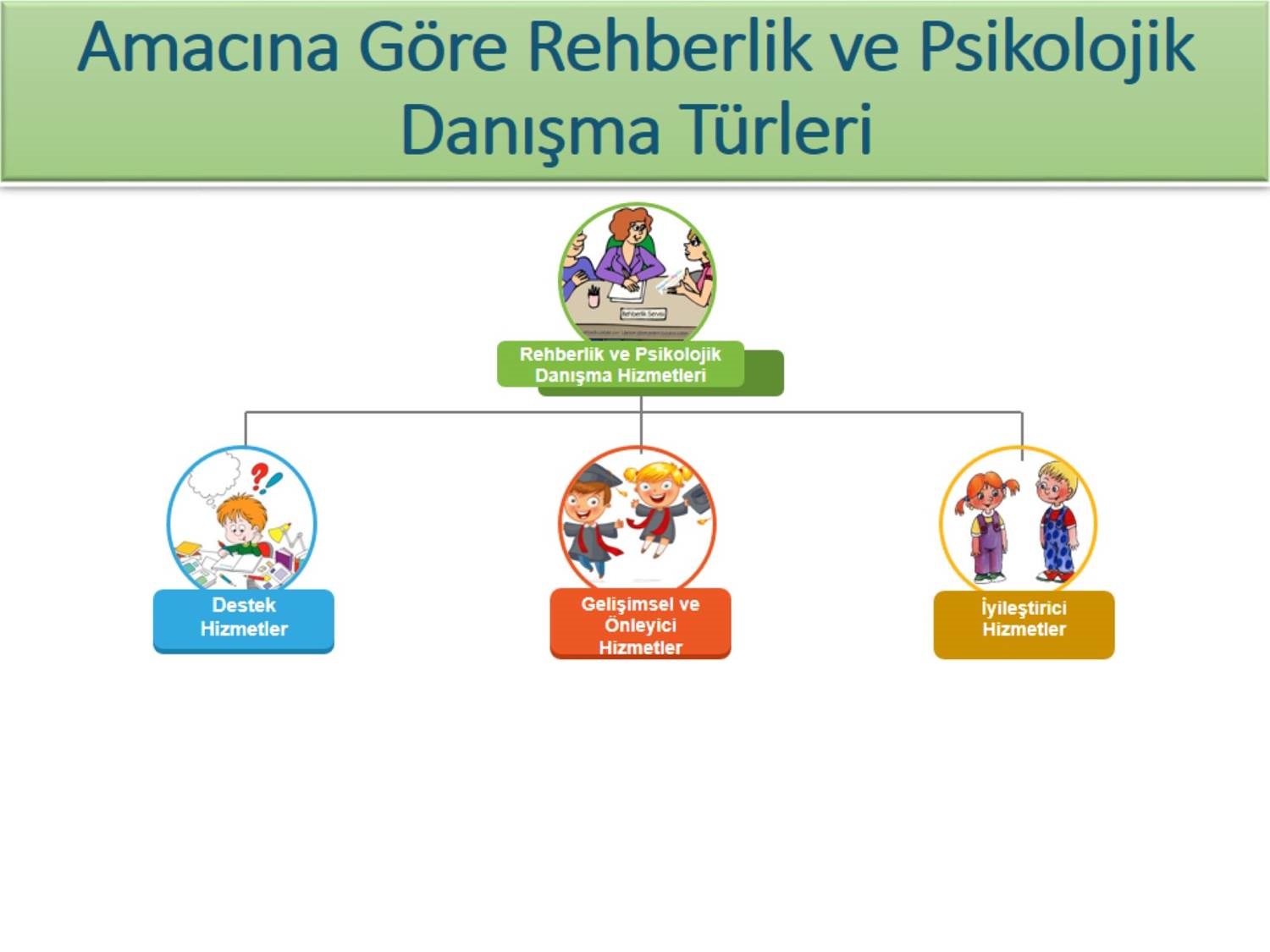 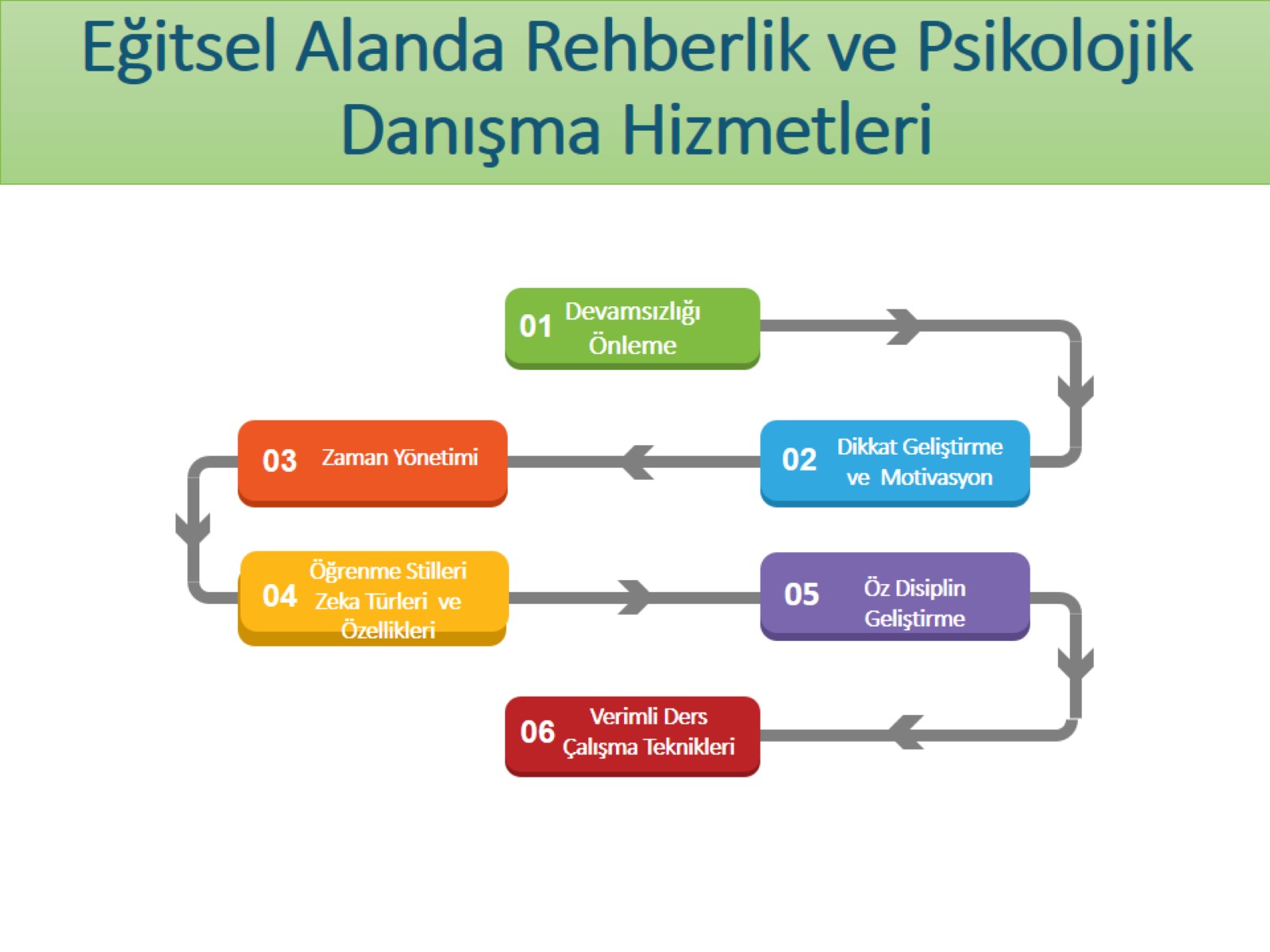 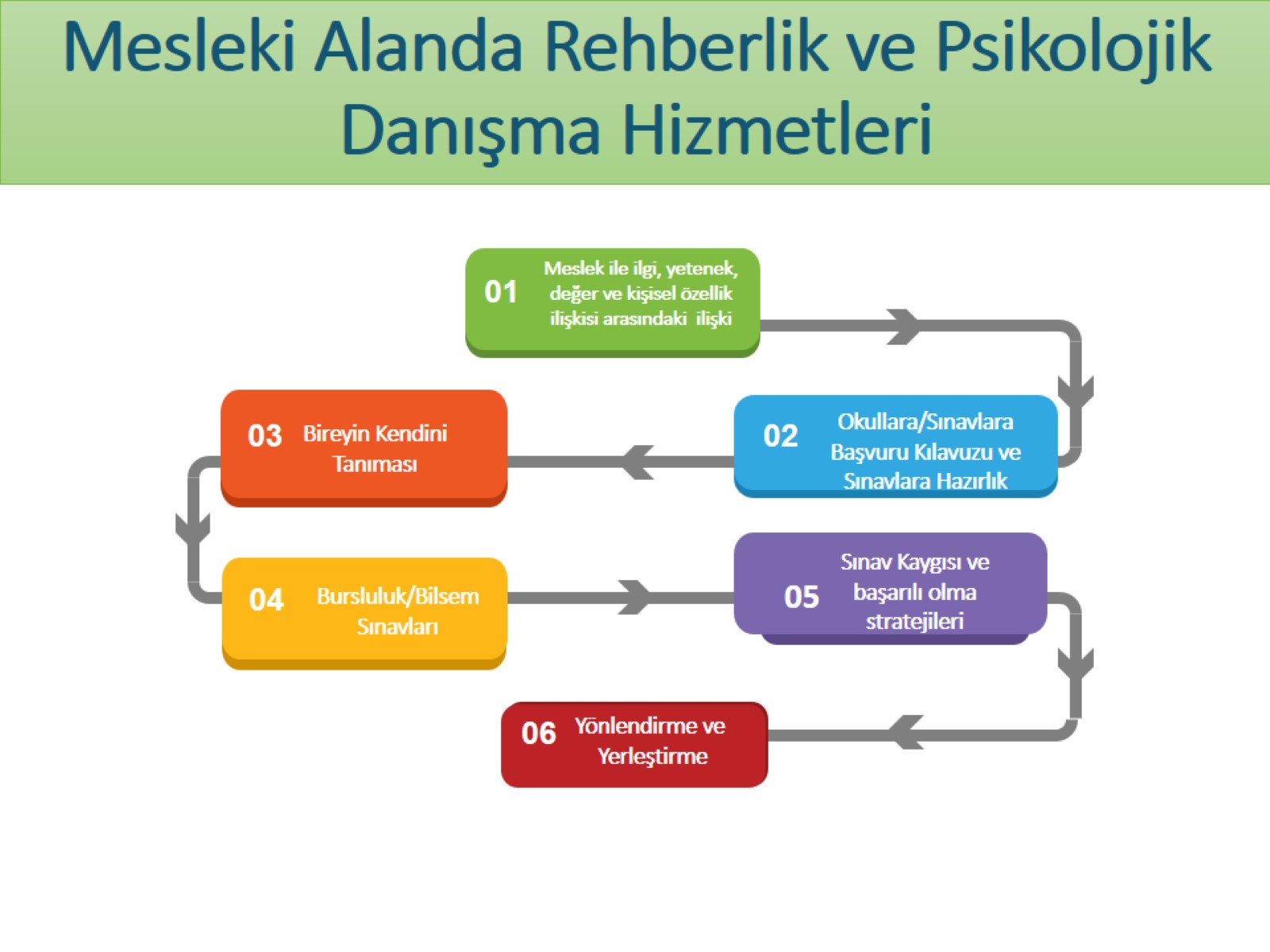 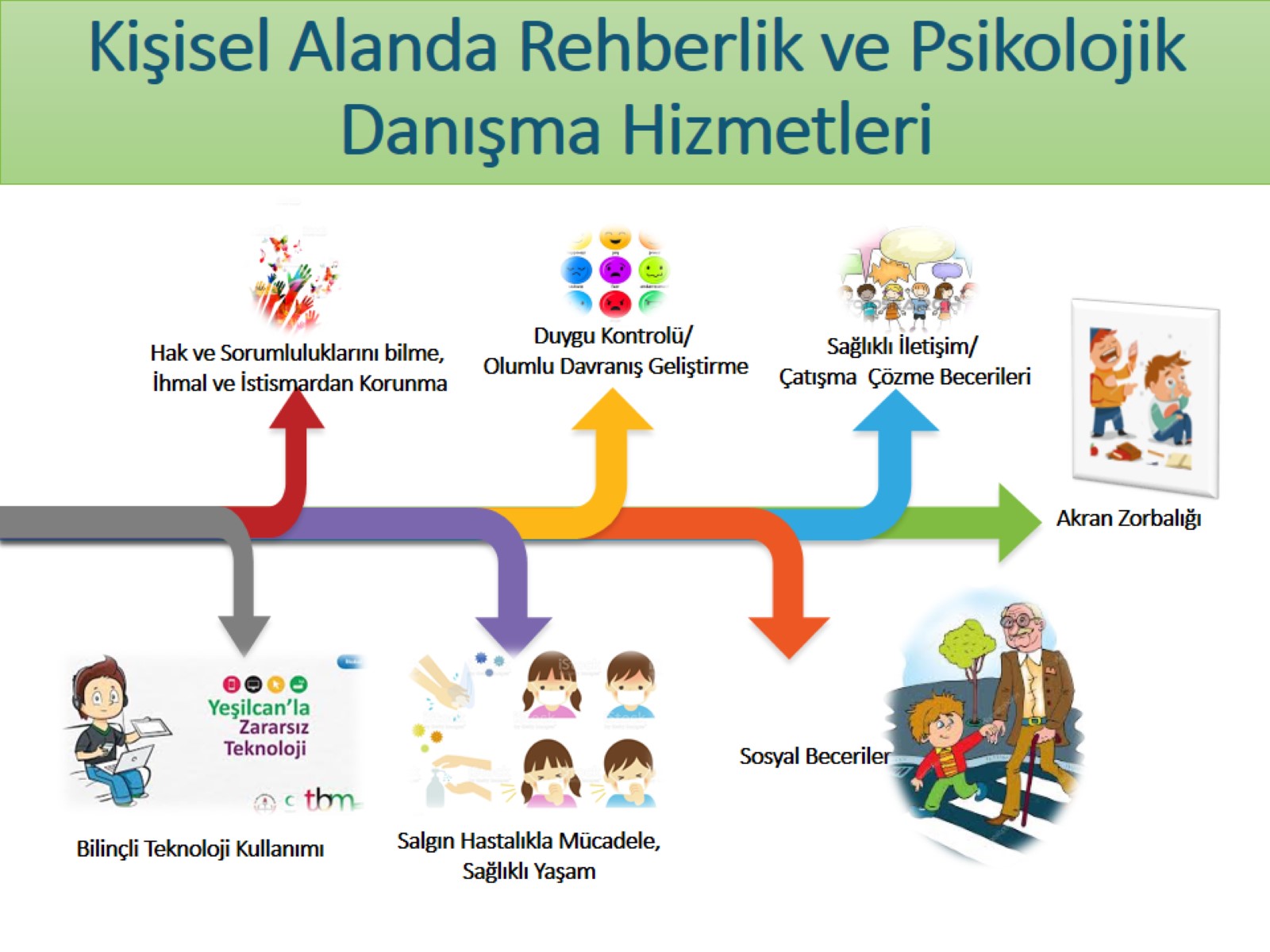 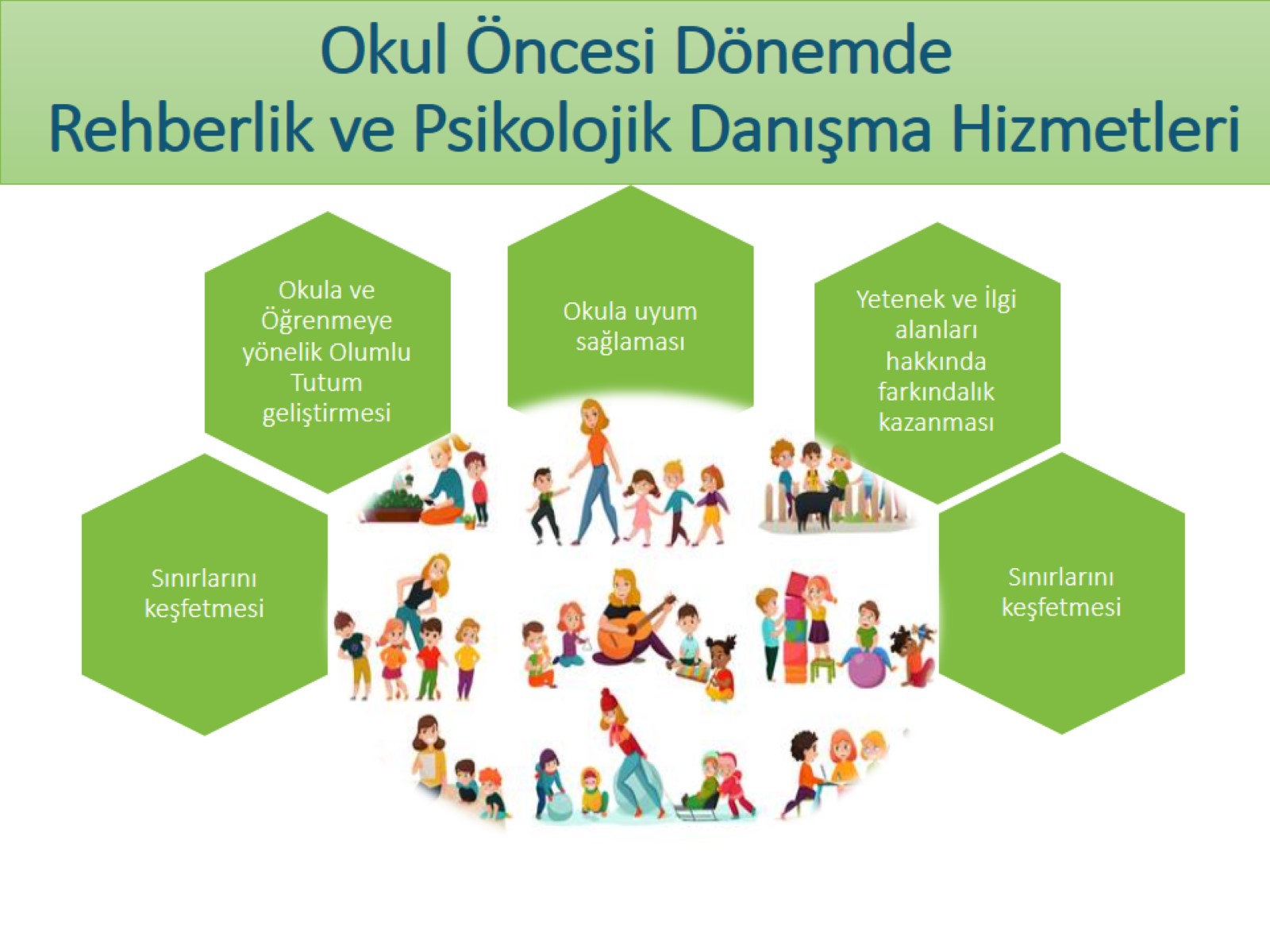 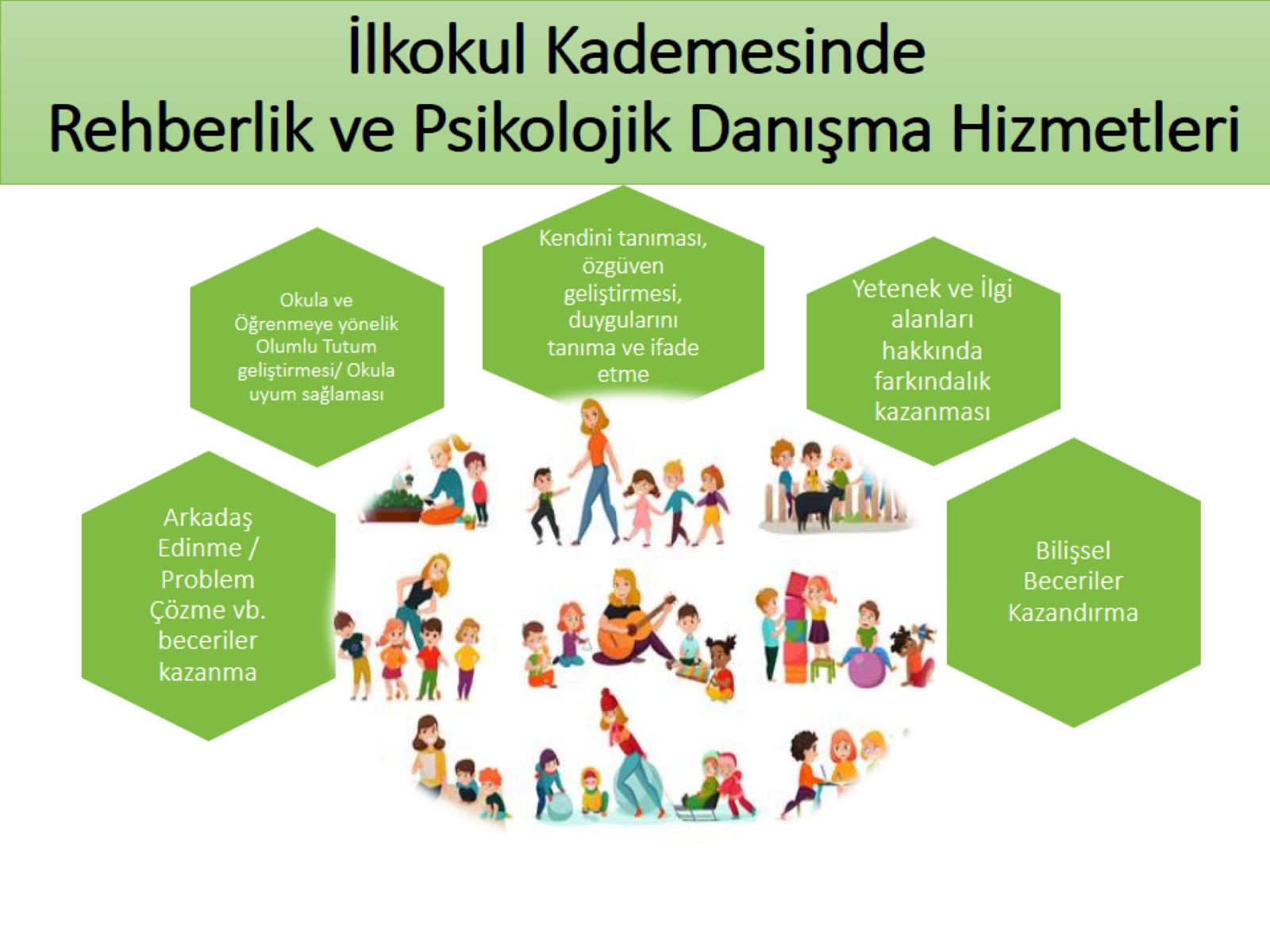 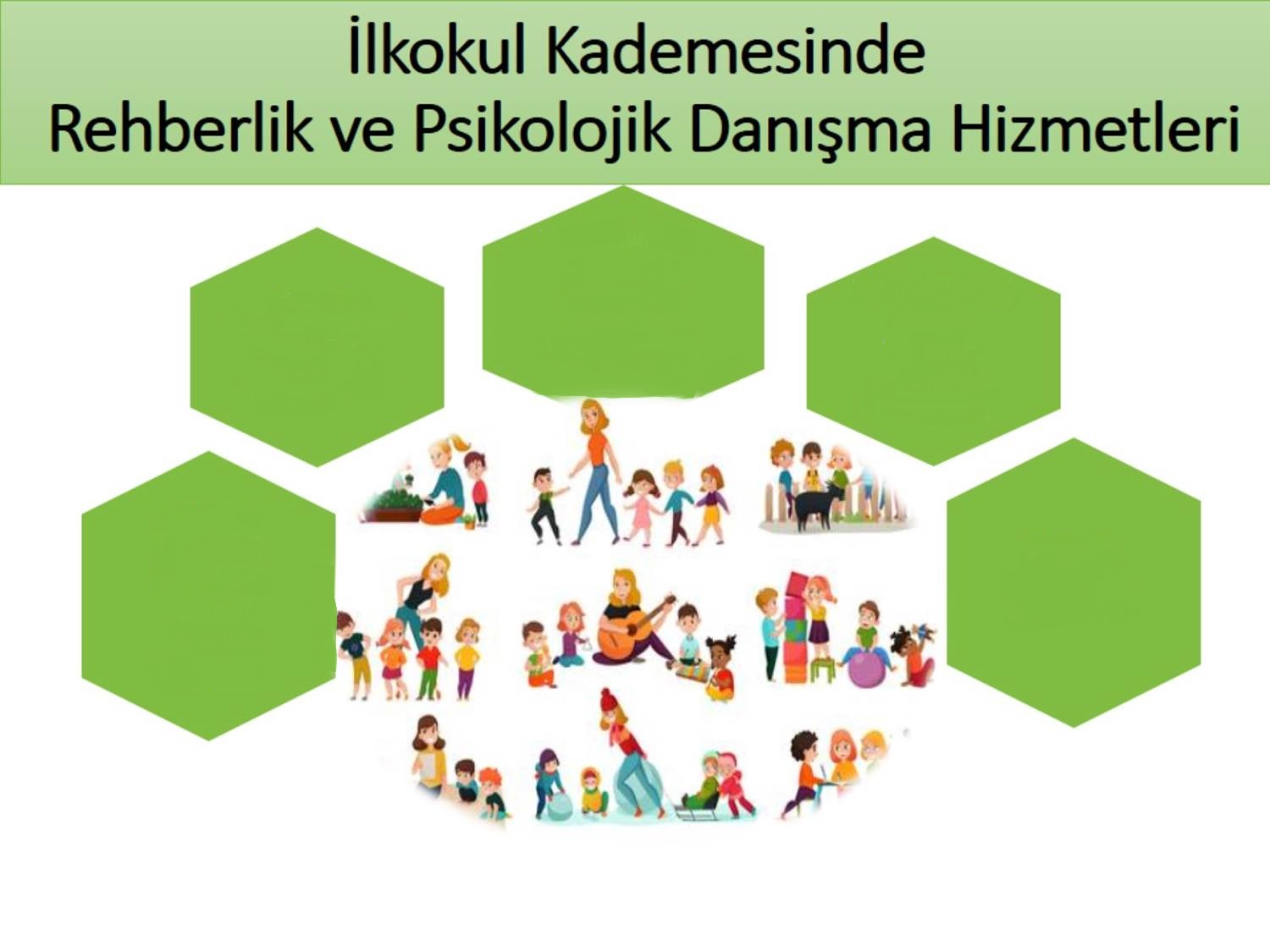 Üst öğrenim kurumuna hazırlanma / kariyer planlama
Ergenlik dönemi ile ilgili bilgilenme ve uyum sağlama
Sosyalleşme / akranlarıyla daha olumlu ilişkiler geliştirme
Verimli çalışma / zamanı planlama
Bireysel ve grupla psikolojik danışma
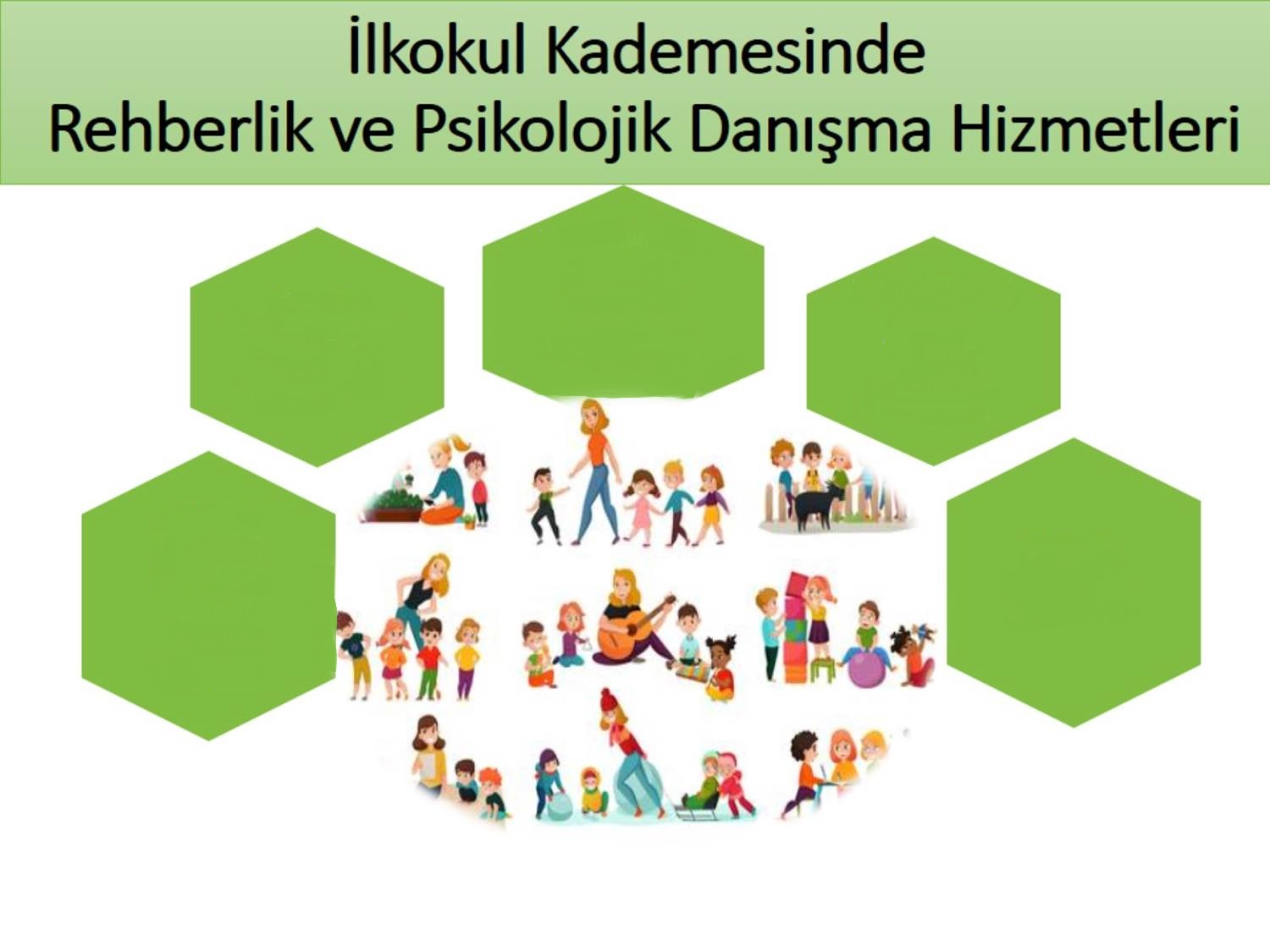 Üst öğrenim kurumuna hazırlanma / kariyer planlama
Sosyalleşme / akranlarıyla daha olumlu ilişkiler geliştirme
Kimlik gelişimi
Verimli çalışma / zamanı planlama
Bireysel ve grupla psikolojik danışma
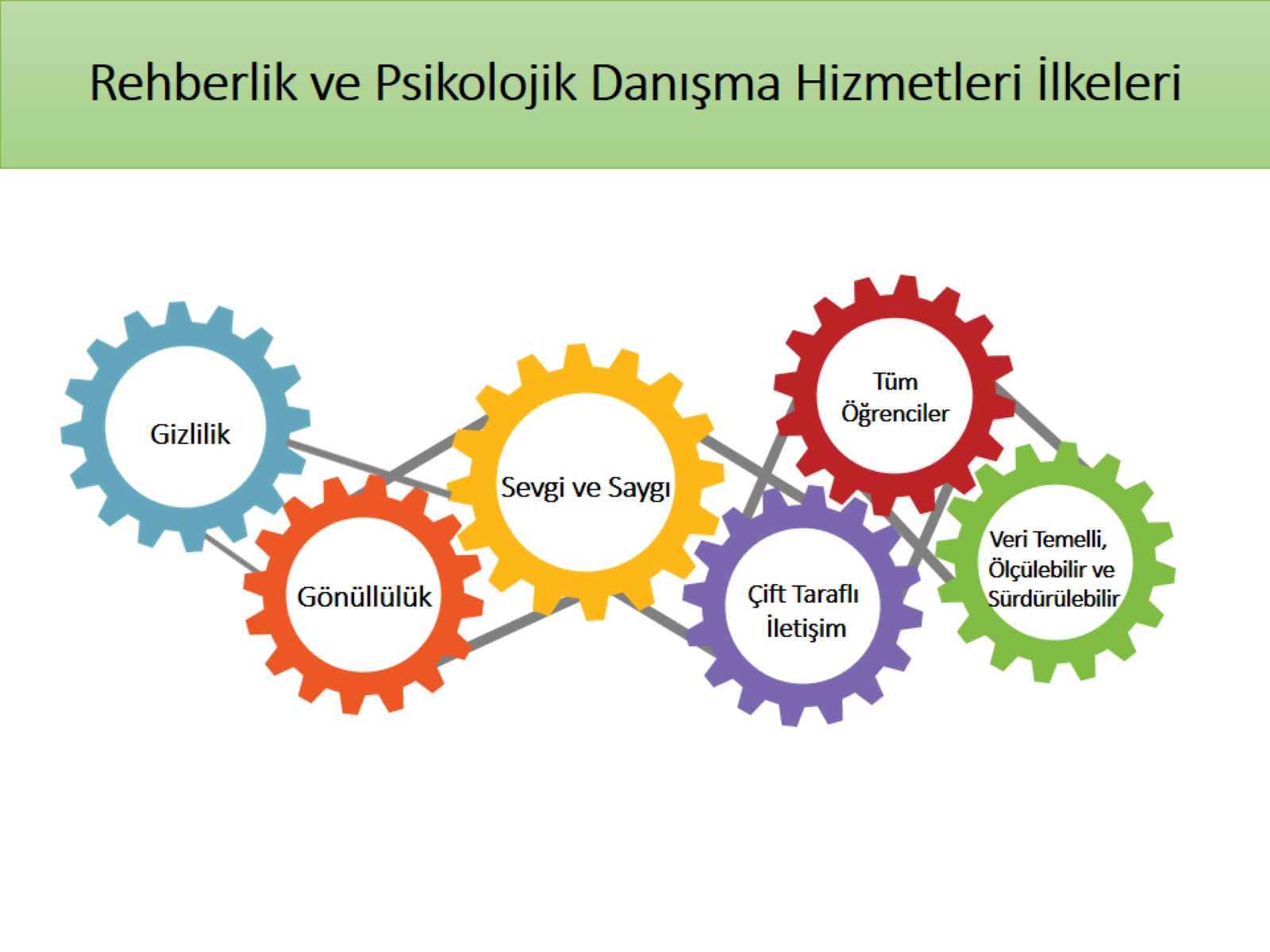 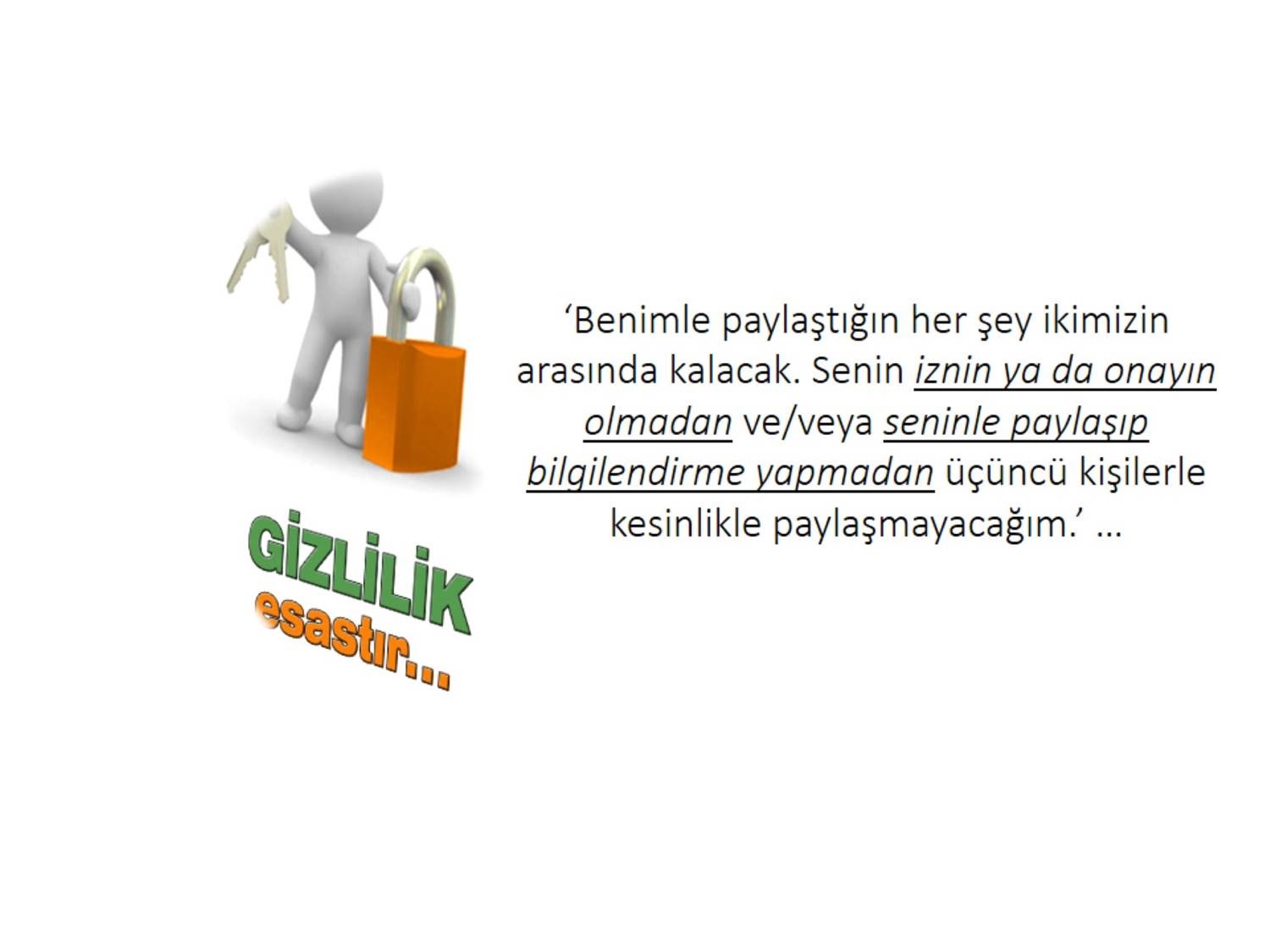 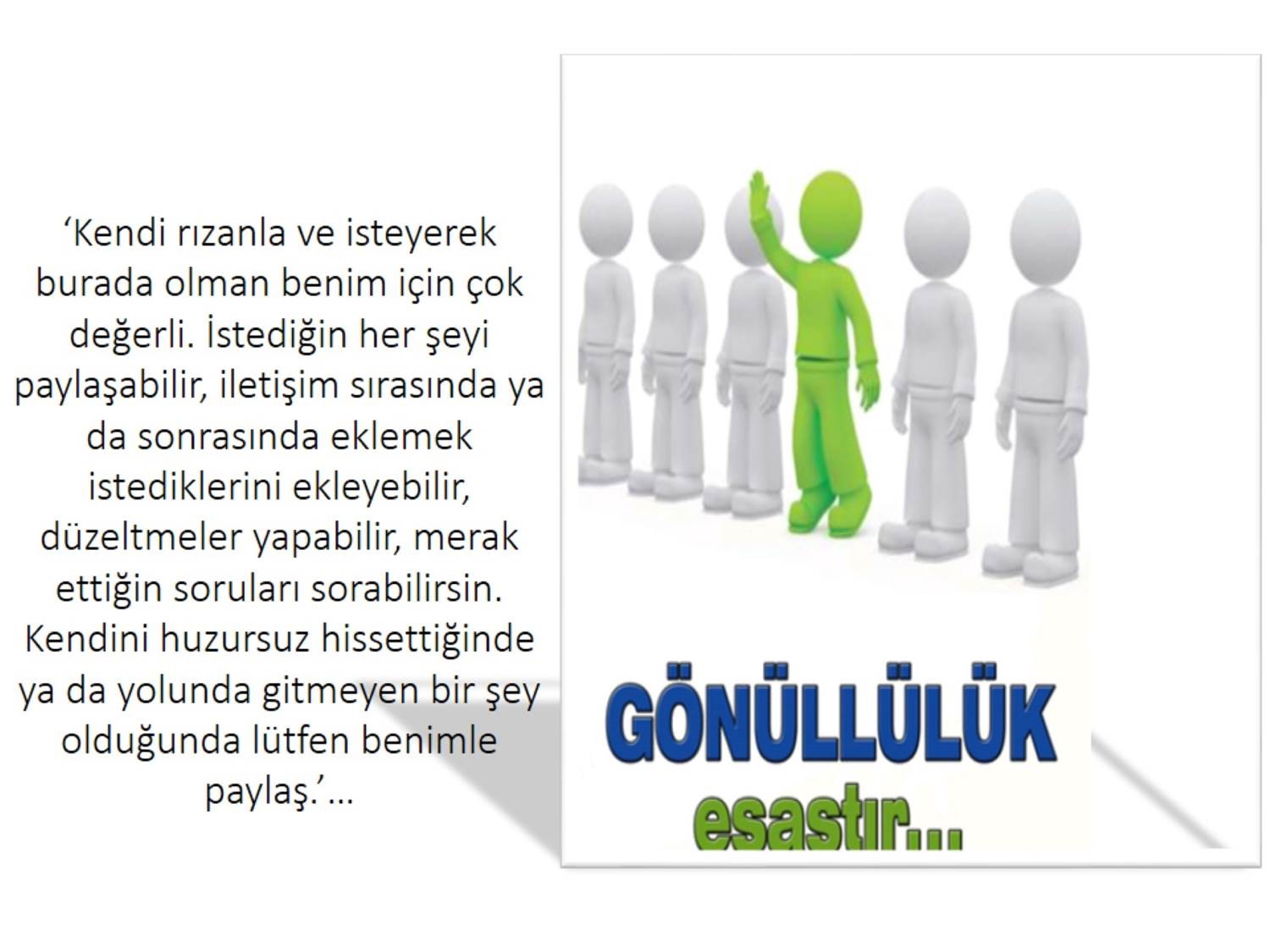 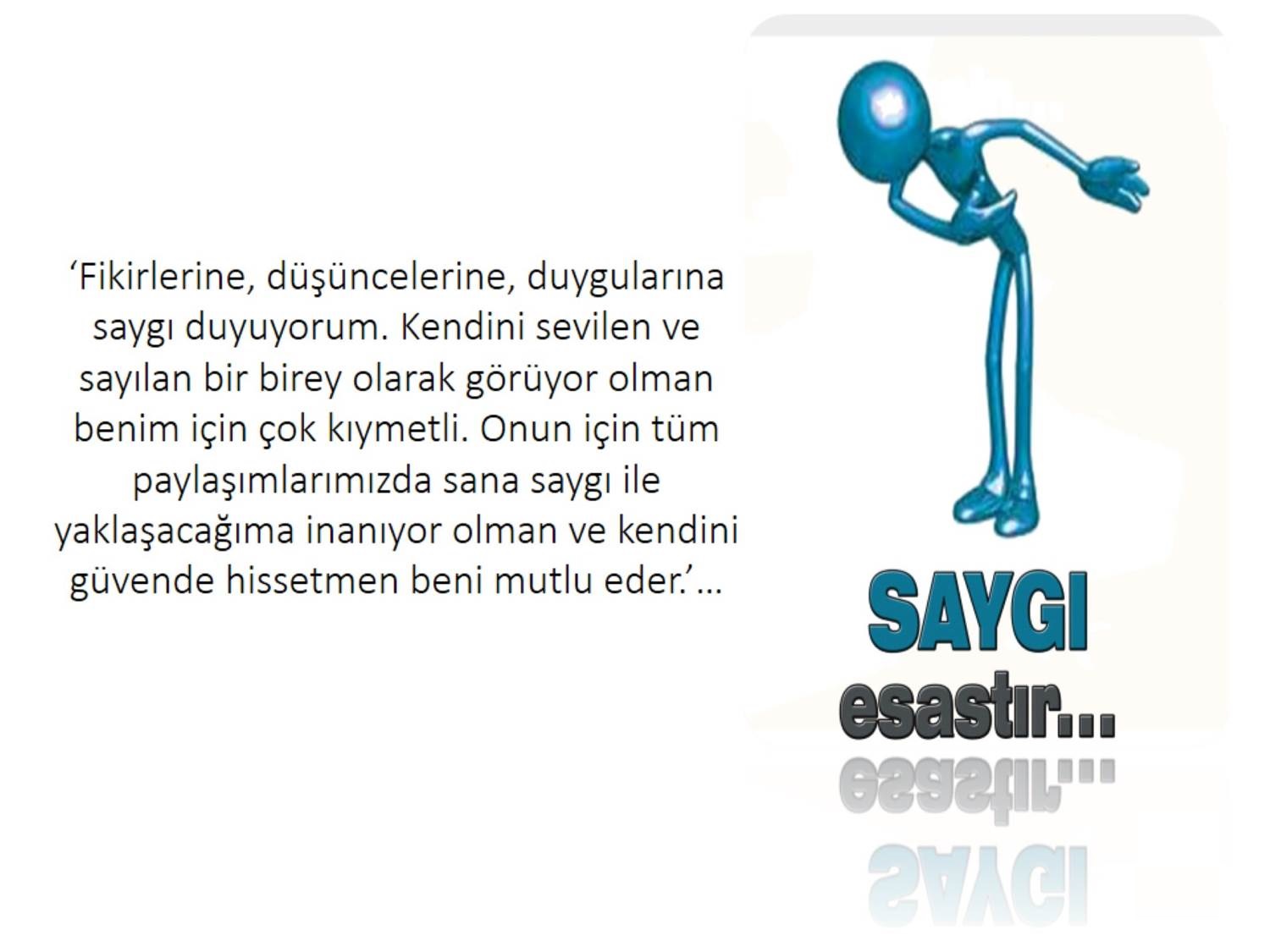 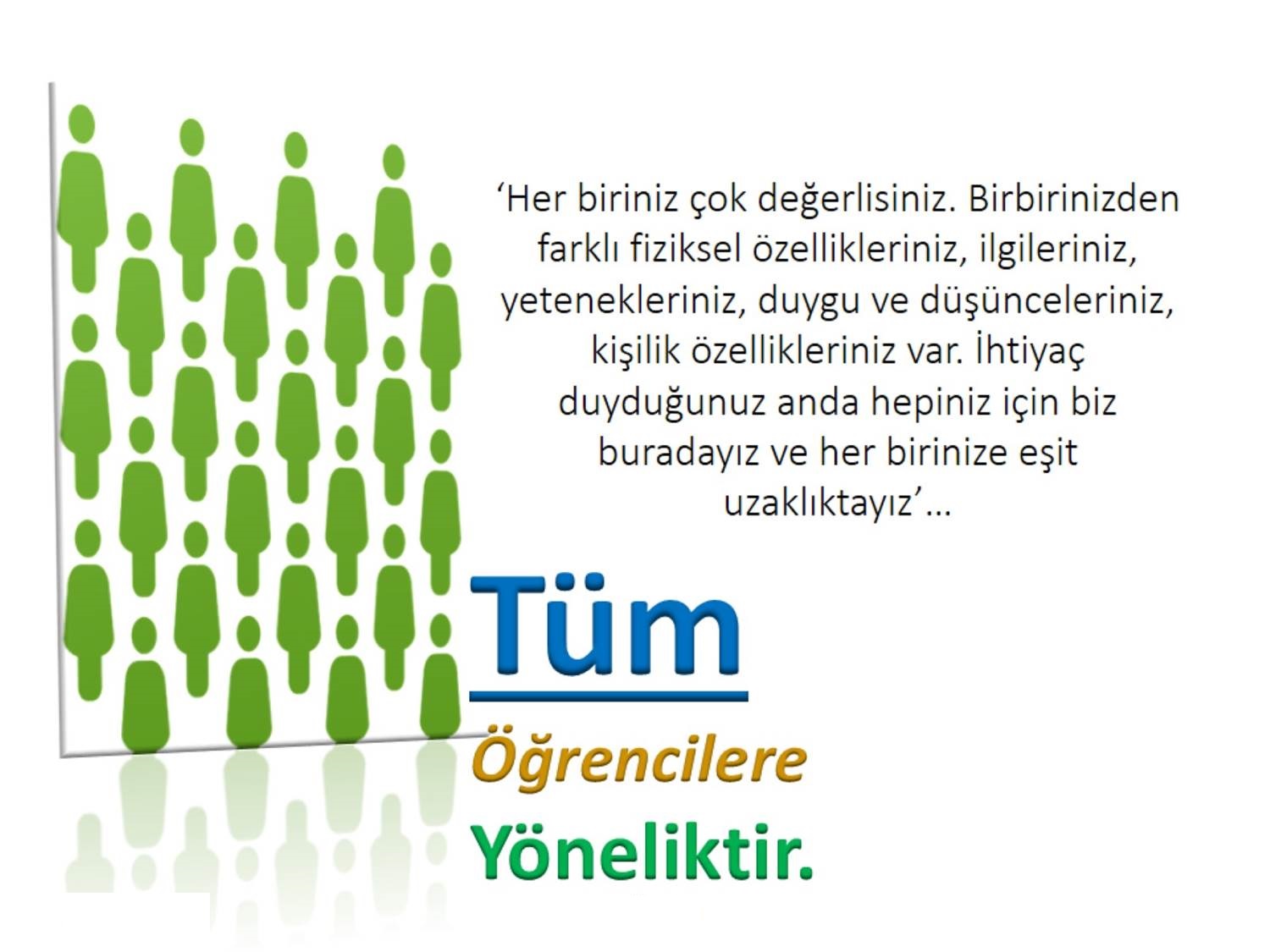 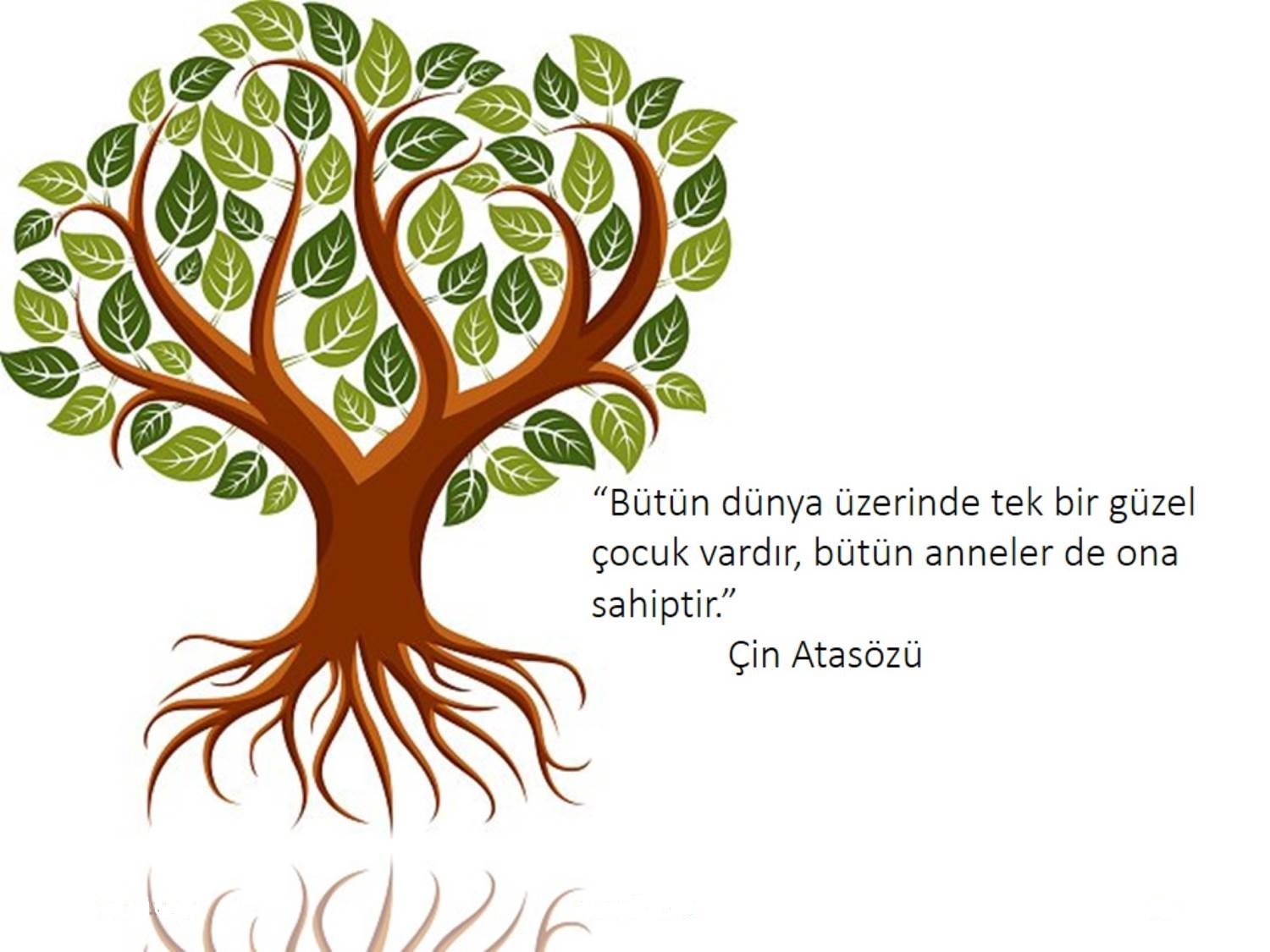 Kalamış Şehit Murat Özyalçın İlkokulu Psikolojik Danışmanı Nuray ÖZKAN’a teşekkür ederiz.